Лагерь с дневным пребыванием «Герои нашего времени» МБОУ СОШ № 44 Безопасность на воде
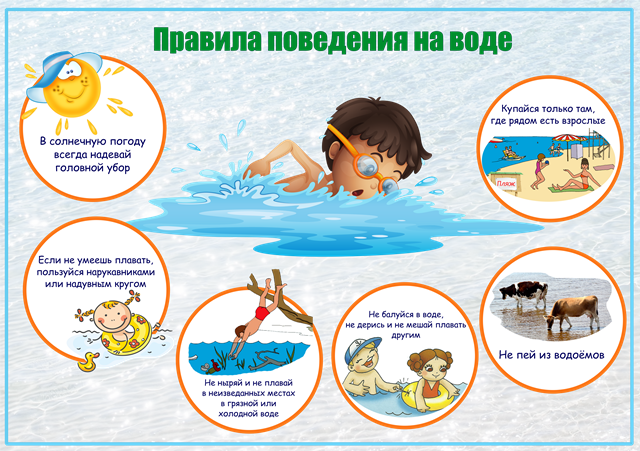 Выступление Яндышева Ю.ИТренировочные мероприятия на воде
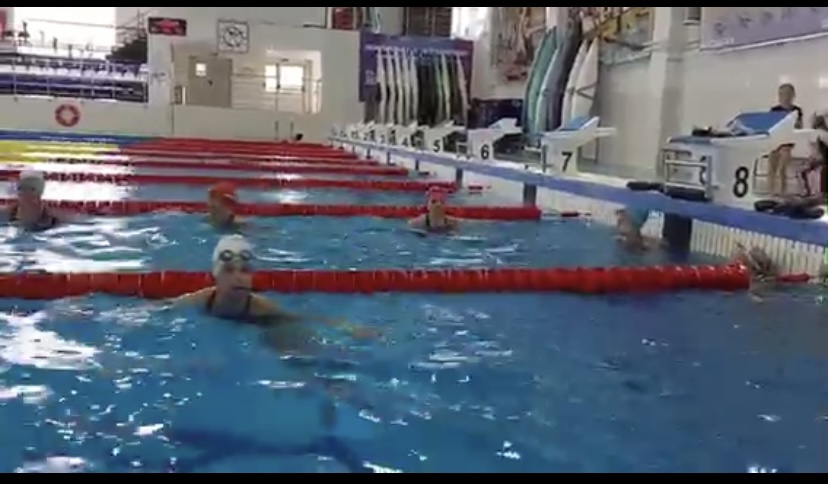 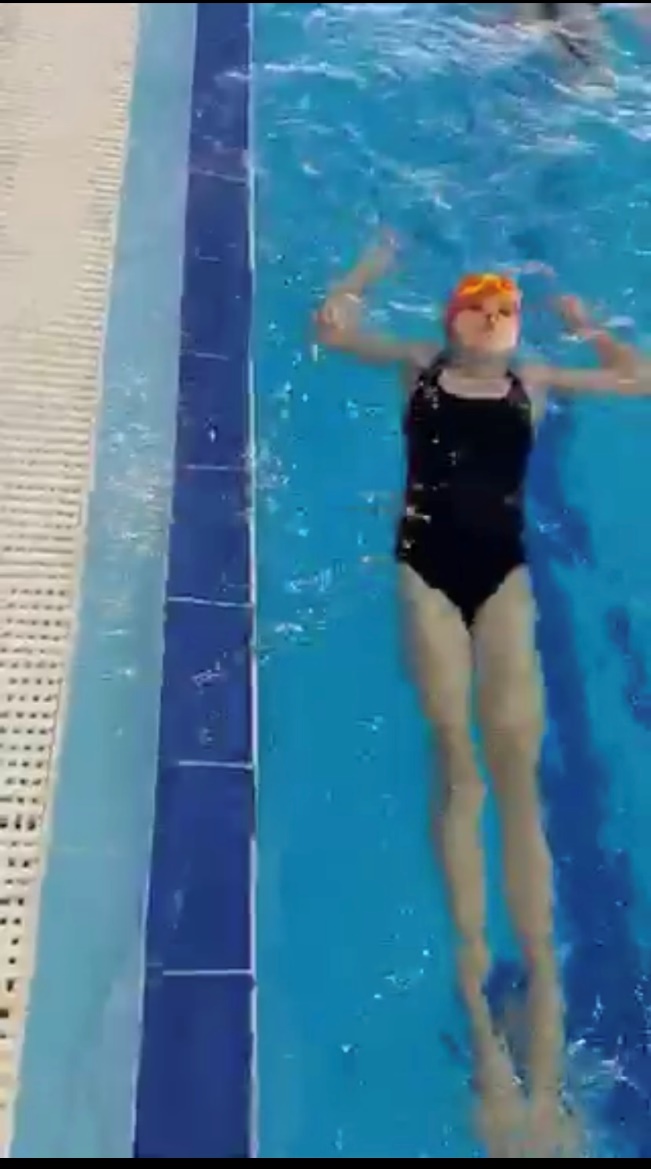 Мероприятие «Профессор Почемучкин»правила поведения на водоёмах